Figure 2. Main effect of action observation. (A) Statistical parametric map (SPM) of a random effects analysis of the ...
Cereb Cortex, Volume 22, Issue 12, December 2012, Pages 2930–2942, https://doi.org/10.1093/cercor/bhr382
The content of this slide may be subject to copyright: please see the slide notes for details.
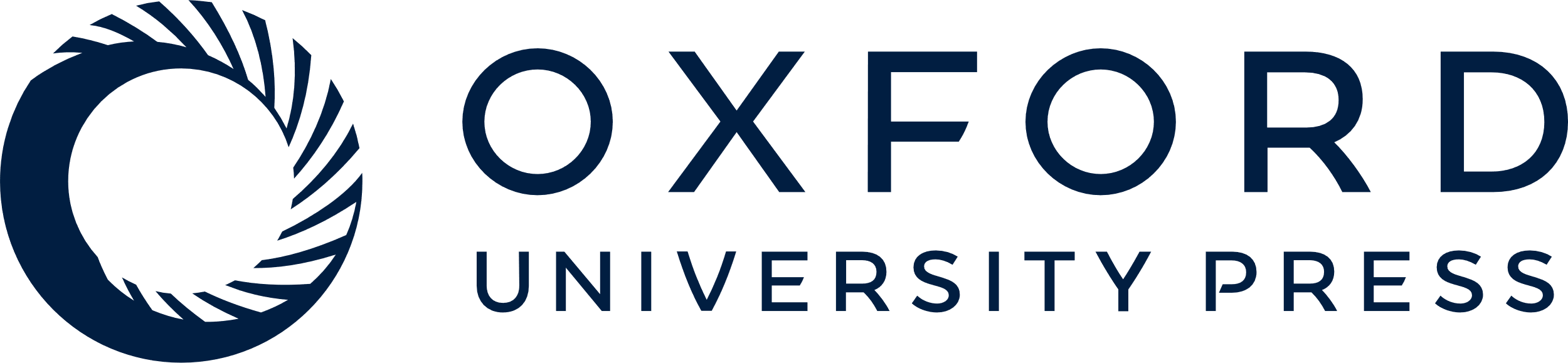 [Speaker Notes: Figure 2. Main effect of action observation. (A) Statistical parametric map (SPM) of a random effects analysis of the main effect of action (GC 1; N = 14). Colored voxels are more active during observation of all actions compared with all control stimuli. Activated voxels are projected onto a rendered view of the canonical Montreal Neurological Institute brain template (colored orange to yellow). (B) Activation pattern identical to that in (A), projected onto the flattened left and right hemisphere of the PALS atlas (Van Essen 2005). preCS, precentral sulcus; SFS, superior frontal sulcus; IFS, inferior frontal sulcus; CS, central sulcus; SF, Sylvian fissure; STS, superior temporal sulcus; ITS, inferior temporal sulcus; OTS, occipitotemporal sulcus; Cols, collateral sulcus; IPS, intraparietal sulcus; and POS, parietooccipital sulcus.


Unless provided in the caption above, the following copyright applies to the content of this slide: © The Author 2012. Published by Oxford University Press. All rights reserved. For permissions, please e-mail: journals.permissions@oup.com]